תל חי בתקופת התנ"ך
הסיפור של אבל בית מעכה, ספר שמואל ב'

שבע בן בכרי מרד בדוד המלך ורבים מבני ישראל נהו אחריו. דוד ביקש לרדוף אחריו ולהורגו. בראש הצבא שרדף אחריו עמד יואב בן צרויה. בעת המרדף הגיעו יואב וצבאו לעיר אבל, השוכנת במזרח הגליל העליון בין מטולה לכפר גלעדי. יואב וצבאו התכוננו לכיבוש העיר ולשם כך בנו סוללת עפר מול חומותיה. בסיפור דיכוי המרד אנו למדים כי אשה חכמה מאבל בית מעכה שכנעה את תושבי העיר למסור את המורד שבע בן בכרי לידי יואב בן צרויה.

"וַתִּקְרָא אִשָּׁה חֲכָמָה, מִן-הָעִיר; שִׁמְעוּ שִׁמְעוּ, אִמְרוּ-נָא אֶל-יוֹאָב, קְרַב עַד-הֵנָּה, וַאֲדַבְּרָה אֵלֶיךָ: וַיִּקְרַב אֵלֶיהָ, וַתֹּאמֶר הָאִשָּׁה הַאַתָּה יוֹאָב וַיֹּאמֶר אָנִי; וַתֹּאמֶר לוֹ, שְׁמַע דִּבְרֵי אֲמָתֶךָ, וַיֹּאמֶר, שֹׁמֵעַ אָנֹכִי: וַתֹּאמֶר, לֵאמֹר: דַּבֵּר יְדַבְּרוּ בָרִאשֹׁנָה לֵאמֹר, שָׁאוֹל יְשָׁאֲלוּ בְּאָבֵל וְכֵן הֵתַמּוּ: אָנֹכִי, שְׁלֻמֵי אֱמוּנֵי יִשְׂרָאֵל; אַתָּה מְבַקֵּשׁ, לְהָמִית עִיר וְאֵם בְּיִשְׂרָאֵל--לָמָּה תְבַלַּע, נַחֲלַת ה'. וַיַּעַן יוֹאָב, וַיֹּאמַר: חָלִילָה חָלִילָה לִי, אִם-אֲבַלַּע וְאִם-אַשְׁחִית: לֹא-כֵן הַדָּבָר, כִּי אִישׁ מֵהַר אֶפְרַיִם שֶׁבַע בֶּן-בִּכְרִי שְׁמוֹ נָשָׂא יָדוֹ בַּמֶּלֶךְ בְּדָוִד--תְּנוּ-אֹתוֹ לְבַדּוֹ, וְאֵלְכָה מֵעַל הָעִיר; וַתֹּאמֶר הָאִשָּׁה אֶל-יוֹאָב, הִנֵּה רֹאשׁוֹ מֻשְׁלָךְ אֵלֶיךָ בְּעַד הַחוֹמָה: וַתָּבוֹא הָאִשָּׁה אֶל-כָּל-הָעָם בְּחָכְמָתָהּ, וַיִּכְרְתוּ אֶת-רֹאשׁ שֶׁבַע בֶּן-בִּכְרִי וַיַּשְׁלִכוּ אֶל-יוֹאָב, וַיִּתְקַע בַּשֹּׁפָר, וַיָּפֻצוּ מֵעַל-הָעִיר אִישׁ לְאֹהָלָיו; וְיוֹאָב שָׁב יְרוּשָׁלִַם, אֶל-הַמֶּלֶךְ". שמואל ב', כ', טז-כב.
רקע: מאזור תל-חי ניתן לראות את תל אבל בית מעכה. אבל בית מעכה היתה מהערים הצפוניות ביותר בממלכת ישראל, ונכללה בנחלת שבט נפתלי.
העיר נזכרת בתנ"ך, כמקום בו דוכא מרד בני ישראל במלך דוד, עם הריגתו של המורד שבע בן-ביכרי, (שמואל ב' כ'), ומוזכרת שוב בספר מלכים ב' עם הגליית תושביה לאשור ע"י תגלת פלאסר מלך אשור (מלכים ב' ט"ו). בדורות האחרונים שכן בתל הכפר אביל אל קמח, ששימר את השם הקדום. הכפר נעזב במלחמת העצמאות. בשנים האחרונות החלו חפירות ארכיאולוגיות באתר.
בדף לימוד זה נלמד על הסיפור התנ"כי באזור ועל הקשר שלו לימינו.
לקריאה נוספת ליחצו כאן
האשה החכמה מאבל בית מעכה היא אשה אלמונית שלא מוזכרת בשמה. דבריה ליואב בן צרויה נמסרים, אך לא דבריה לתושבי העיר. 
יוסף בן מתתיהו מצטט את נאומה:
"כלום יש ברצונכם למות מיתה מנוולת כרשעים, אתם וטפכם ונשיכם בגלל אדם רע, שאינכם יודעים מי הוא, ולשים למלך עליכם במקום דוד, שהעניק לכם טובות רבות כל כך, ולהילחם עיר אחת נגד חיל גדול וכבד כזה?" בן מתתיהו מוסיף כי "היא פיתתה אותם לכרות את ראשו של שבע בן בכרי מעליו ולהשליכו אל צבא יואב".
 יוסף בן מתתיהו / קדמוניות היהודים.
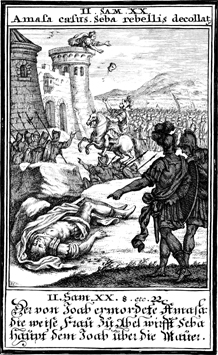 שאלות לעיון והעמקה:
מה בדברי האשה החכמה פקח את עיניי תושבי העיר שהחליטו להסגיר את שבע בן בכרי? מדוע לדעתכם/ן משתמש יוסף בן מתיתיהו במילה "פיתתה" על מנת לתאר את המעשה?
באיזה אופן נוהגת היום ממשלת ישראל לדכא איומים כנגד ריבונותה ומשטרה? האם אתם מוצאים קשר לסיפור האשה החכמה וצבא דוד?
מהסיפור התנ"כי ניתן להבין שבתקופת התנ"ך היתה באזור עיר גדולה וחשובה. כיצד אתם מרגישים כמי ששומרים היום על אזור שיש לו אחיזה וחשיבות עמוקה בהיסטוריה היהודית?
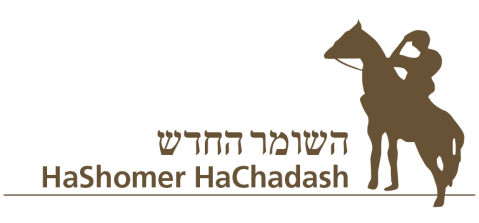